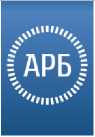 «О некоторых предложениях к финансовой поддержки МСП»
Г.А.Тосунян
Ассоциация российских банков
Москва, 23 октября 2018
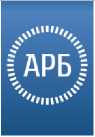 Что представляет собой малое и среднее предпринимательство...
Критерии - ФЗ №209-ФЗ от 24/07/2007 «О развитии малого и среднего предпринимательства в Российской Федерации»:
Среднесписочная
Категория субъекта МСП Выручка без НДС за год
численность работников
2
Что представляет собой малое и среднее
предпринимательство...
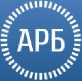 Единый федеральный реестр МСП (тыс. шт.):
Юридические лица
Микро    Малое    Среднее
Индивидуальные предприниматели Микро    Малое    Среднее
Всего
Микро = 5,648,488 (95,39%) Малые = 253,780 (4,29%) Средние = 19,019 (0,32%)
Всего = 5,921,287
3
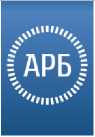 Что представляет собой малое и среднее
предпринимательство...
Единый федеральный реестр МСП:
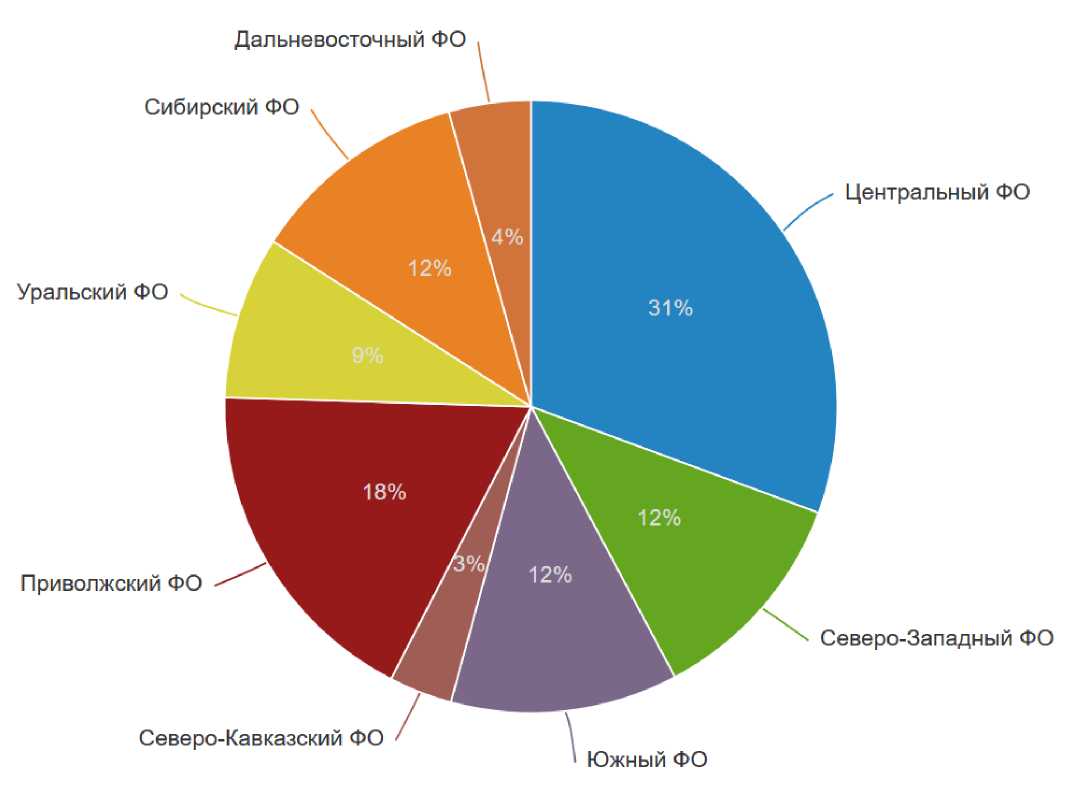 4
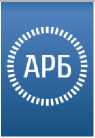 Что представляет собой малое и среднее
предпринимательство...
Единый федеральный реестр МСП:
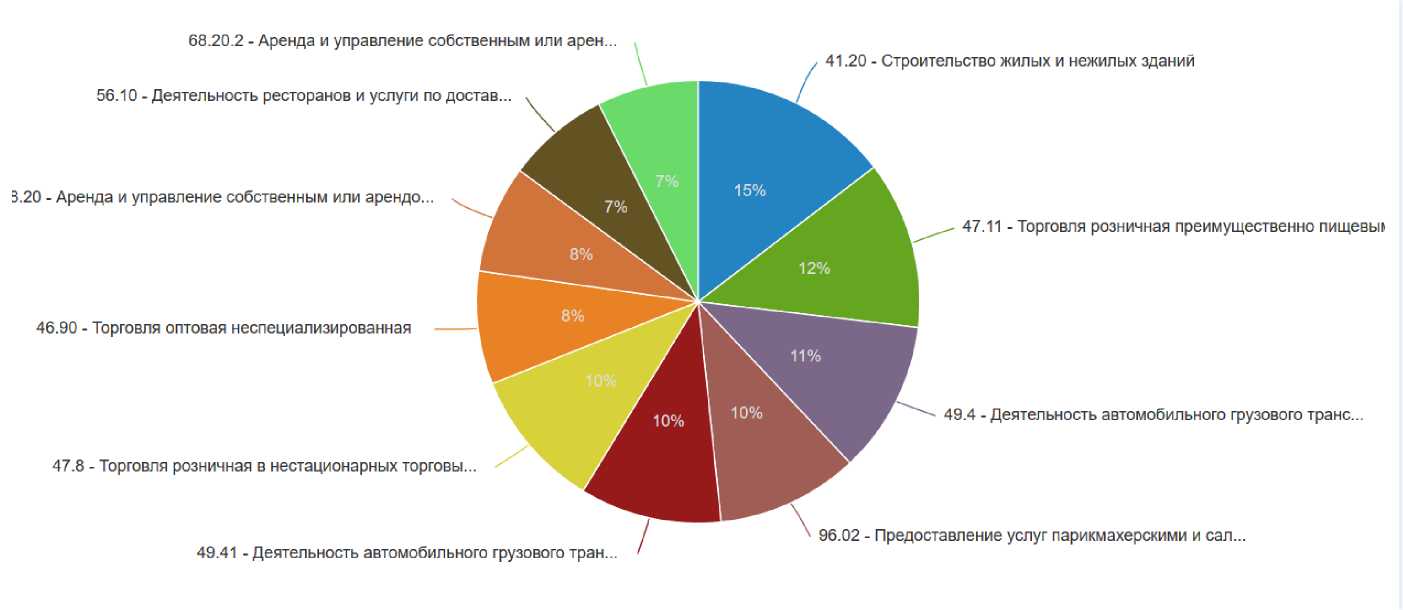 5
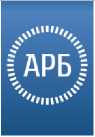 Нацпроект МСП - это...
5 Федеральных проектов (ФП):
1.    Улучшение условий ведения предпринимательской деятельности;
2.    Расширение доступа субъектов МСП к финансовым ресурсам, в том числе к льготному финансированию;
Создание системы акселерации субъектов МСП;
Создание системы поддержки фермеров и развитие сельской кооперации;
Популяризация предпринимательства;
3 главных
 KPI:
6
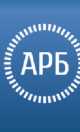 ФП «Расширение доступа субъектов МСП к финансовым ресурсам, в том числе льготному финансированию» - это...
5 задач:
1.    Упрощение доступа к льготному финансированию, в том числе ежегодное увеличение объема льготных кредитов, выдаваемых субъектам малого и среднего предпринимательства, включая индивидуальных предпринимателей;
2.    Развитие инструментов биржевого рынка (фондового рынка) для использования субъектами МСП в целях получения доступа к дополнительным источникам финансирования;
3.    Обеспечение доступа инструментов лизинга для субъектов МСП;
4.    Повышение доступности финансирования микро и малого бизнеса за счет микрофинансовых организаций и краундфандинга;
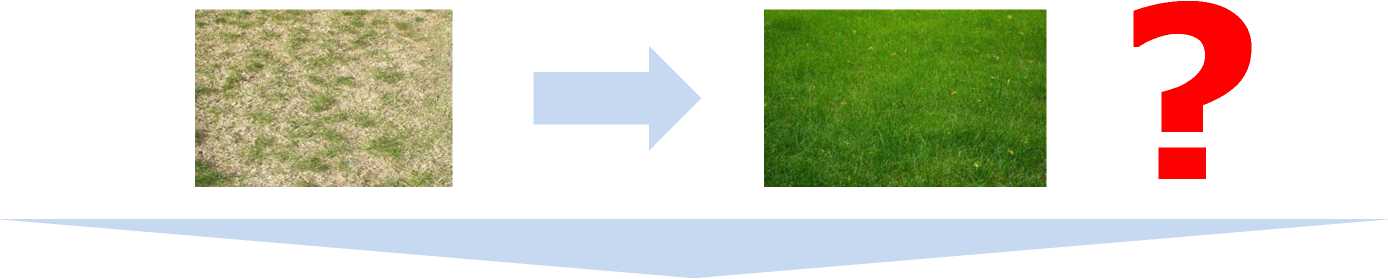 Предложение: добавить задачу:
5. Стимулирование банков и МФО к финансированию субъектов МСП
7
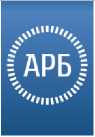 Стимулирование банков и МФО к финансированию субъектов МСП - это...
Регулирование, направленное на расширение доступности финансирования:
1.    Снижение себестоимости выдачи небольших (до 5 млн рублей) кредитов:
•    Увеличнеие размера ссуды, включаемой в ПОС с 0,5% до 2% от капитала;
•    Получение и хранение любой информации в электронном виде;
•    Получение информации о предприятии от гос.органов в электронном виде;
•    Оценка платежеспособности клиента на основе финансовых потоков BigDate;
....................................................................................................................
2.    Увеличение размера кредитов для банков с базовой лицензией для включения в ПОС;
3.    Снижение коэффициента использования капитала для микробизнеса до 0,5;
4.    Уменьшение коэффициента использования капитала банков под кредиты малого и среднего предпринимательства до 0,75 независимо от включения кредита в ПОС;
«Регулятивная песочница» => «Лаборатория регулятивных инноваций»

6.    To be continued...
8
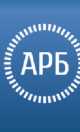 «Дорожная карта Центрального Банка по развитию финансирования субъектов МСП»
19.10.18 года - вступает в силу Указание ЦБ РФ №4874-У от 26.07.18г. (зарегистрирован в Минюсте 03.10.18г.) – изменения в 590-П. 
09.10.18 года – презентация Центральным Банком дорожной карты по развитию финансирования субъектов МСП.
В ней отсутствуют большинство предложений со слайда  8.
Но документах присутствуют: 
Увеличение размера ссуды, включаемой в ПОС с 0,5% до 1,5% от капитала банка;
Обеспечение Корпорации МСП отнесено к обеспечению I категории качества;
Дополнение перечня информации, которая, помимо официальной отчетности, может использоваться для анализа финансового положения заемщика – субъекта МСП;
и прочее...

15.10.18г. - АРБ запустило сбор замечаний и предложений от банков к дорожной карте ЦБ
9
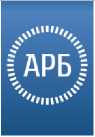 «Упрощение доступа к льготному финансированию...» - это
Упрощение доступа к льготному финансированию, в том числе ежегодное увеличение объема льготных кредитов, выдаваемых субъектам малого и среднего предпринимательства, включая индивидуальных предпринимателей:
118 млрд. рублей - на субсидирование % ставки для банков по программе 6,5% Минэкономразвития (постановление 1706):
«1.5. В целях роста долгового портфеля субъектов МСП обеспечен консолидированный объем финансовой поддержки, оказанной субъектам МСП в рамках НГС, и кредитов, выданных в рамках программы предоставления субсидий кредитным организациям на возмещение недополученных ими доходов по кредитам, выданным субъектам МСП на реализацию проектов в приоритетных отраслях по льготной ставке, в размере не менее 10 трлн рубл в 2019-2024 годах, в том числе: в 2019 году – 1,12 трлн рубл; в 2020 году – 1,38 трлн рубл; в 2021 году – 1,57 трдл рубл; в 2022 году – 1,77 млрд рубл; в 2023 году – 1,97 млрд рубл; в 2024 году – 2,17 млрд рубл»
Гарантийная поддержка в рамках НГС (50-100 млрд рубл) «растворяется» в объеме льготных кредитов.
10
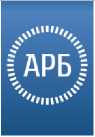 «Упрощение доступа к льготному финансированию...» -реалии и предложения
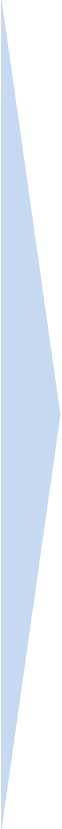 Программа сейчас:
•    доступна только для ЛУЧШИХ субъектов МСП, способных и без субсидии привлечь кредит по ставке не выше 9%;
•    не расширяет круг получателей кредитов и не вовлекает новые субъекты МСП в кредитные отношения;
•    не доступна для субъектов МСП с оборотом до 30 млн рублей в год;
•    искусственно ограничивает круг банков, которые могут претендовать на получение субсидии
Программа - предложения:
•    Льготное ВНЕОТРАСЛЕВОЕ
финансирование не должно нарушать конкурентную ситуацию;
•    Сделать получателем субсидий субъекты МСП;
•    Ограничить размер одной субсидии (300 тысяч рубл в год ?);
•    Предоставлять субсидии только по кредитам от 1 года;
Прозрачность, технологичность и дешевизна предоставления субсидий
11
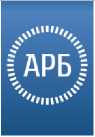 Развитие рынка...
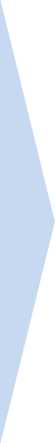 Проект программы сейчас:
•    Дальнейшее развитие инфраструктуры МСП-банка и его прямая конкуренция с частными банками;
•    Создание и развитие региональных лизинговых компаний, в том числе в регионах с высоким уровнем конкуренции;
•    Развитие государственных МФО;
•    Стимулирование консервативного подхода в работе Региональных Гарантийных Организаций
Институты развития или
Инструменты доминирования
???
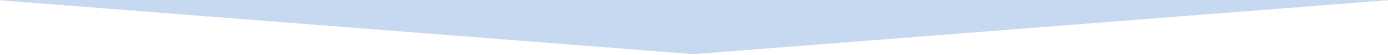 Предложения - вернуть Институтам Развития роль и функции Институтов Развития:
•    Ограничить «прямые операции» институтов на рынках с высоким уровнем конкуренции;
•    Сконцентрировать работу МСП-банка на повышении привлекательности секьюритизации портфелей МСП и разработке, созданию, тестированию и внедрению новых продуктов;
• Провести оптимазацию деятельности РГО с учетом сокращения сроков рассмотрения заявок, стандартизации причин отказав обеспечении и формы поручительства.
12
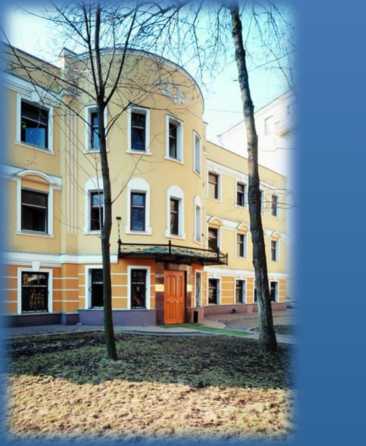 Ассоциация
российских
банков
+ 7 (495) 691-6630 www.arb.ru